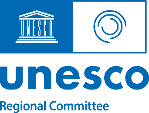 MOWCAP Making Pacific History VisiblePresenter: Dianne Macaskill, MOWCAP Vice-President
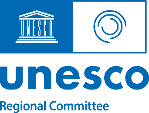 About MOWCAP(Memory of the World Committee for Asia and the Pacific)
MOWCAP organisation structure

MOWCAP documentary heritage register
How to find information about MOWCAP

Contacts
Overview of Presentation
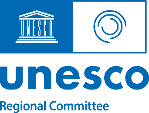 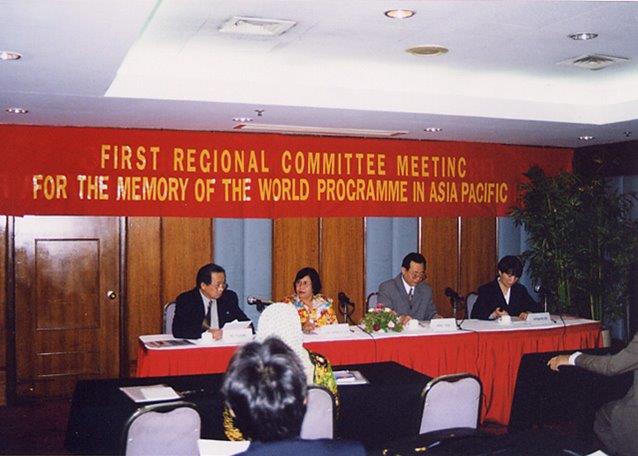 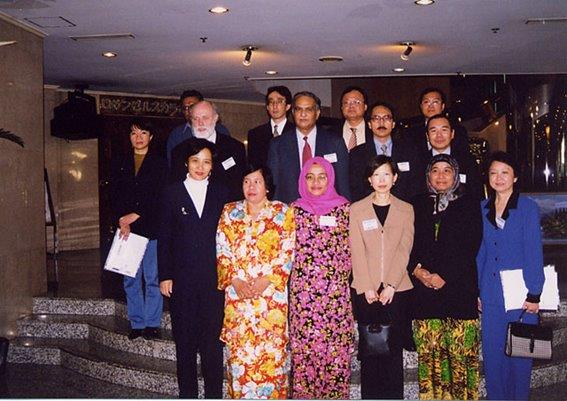 First MOWCAP General Meeting in Beijing in November 1998
First inscriptions on MOWCAP register in 2008
Significant voluntary input
Establishment of  MOWCAP
)
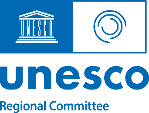 MOWCAP Region
MOWCAP is one of three Memory of the World regional committees (Africa, Latin America and Carribean)
The Asia Pacific region has 43 countries
North:MongoliaSouth:New ZealandWest: Iran and the ‘stans’East: Kiribati and the Cook Islands
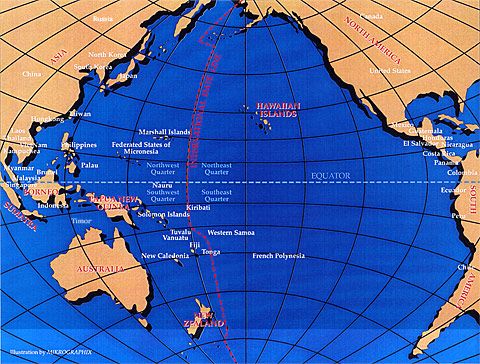 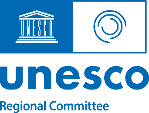 Value of a Regional Committee (Source: MOWCAP Statutes)

Mobilise political, social and economic support and resources  for the region’s documentary heritage

Encourage cross country linkages of collections with multi-country significance

Maintain the Asia and Pacific regional register of MoW documentary heritage 

Mobilize resources and support for MoW projects and activities including bringing delegates of national M0W committees together for periodic meetings
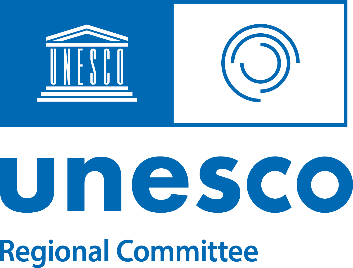 How MOWCAP operates
Uses the Memory of the World Programme international General Guidelines but has adapted the register nomination process (section 8) 
Composed of National MoW Committees 
General Meeting  of delegates from Member States every two years (not in 2020)
Each MOW Committee has one vote at  General Meetings
Register Sub-committee makes recommendations to the  General Meeting. 
Bureau elected at every second meeting
[Speaker Notes: 1. 
.]
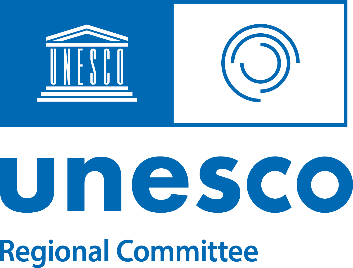 Introduction to the MOWCAP  Bureau
Chair Mr. KIM Kwibae (Republic of Korea)
Vice-Chairpersons:Ms Dianne MACASKILL (New Zealand) Dr VU THI Minh Huong (Vietnam) Prof Mitsuru Haga (Japan)
Secretary General: Ms Linh Anh Moreau (Bangkok, Thailand)
UNESCO Ex-officio member: Mr Joe Hironaka (UNESCO, Bangkok)
MOWCAP is supported by a secretariat office hosted by the Korean Studies Institute in Andong, Republic of Korea
Bureau elections will be held at the General Meeting in 2024
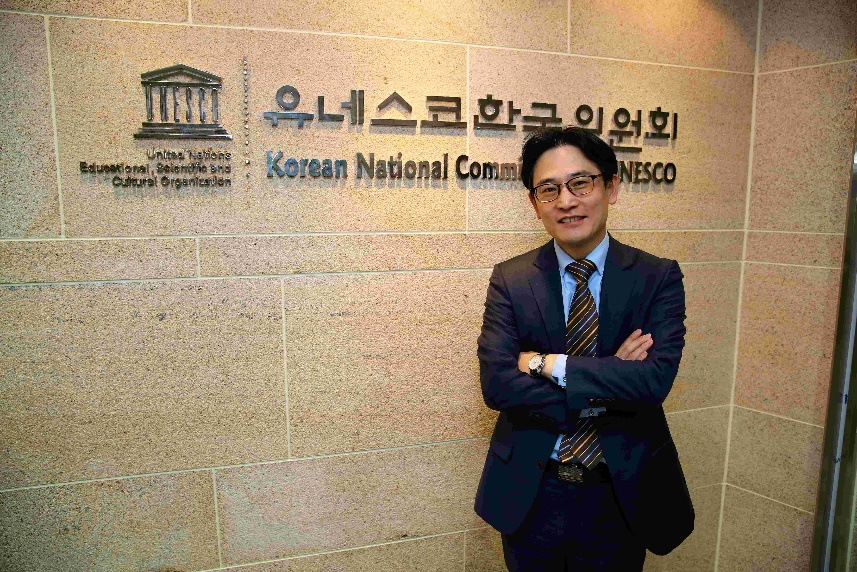 Mr Kwibae Kim, Chair of MOWCAP
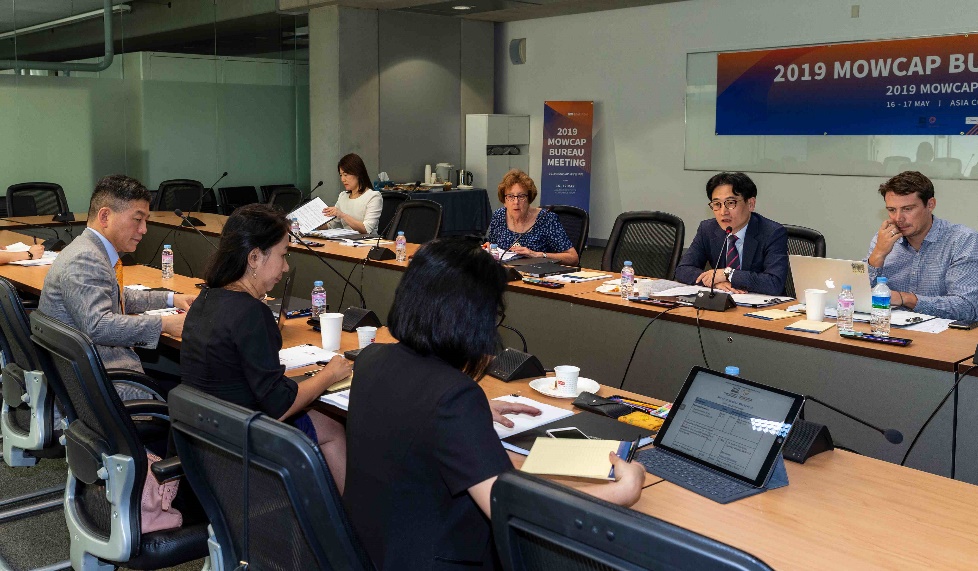 Bureau Meeting 2019
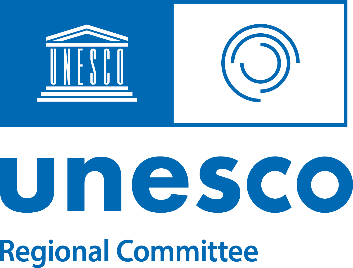 Register sub-committeeChairperson: Dr. Helen Jarvis (Cambodia)
Members: 
Professor Kyung-ho SUH (Republic of Korea)
Ms Hongmin Wang (China) 
Mr Opeta Alefaio (Fiji)
Professor Dr Aizharkyn Kozhobekova (Kyrgyzstan)

General Meeting
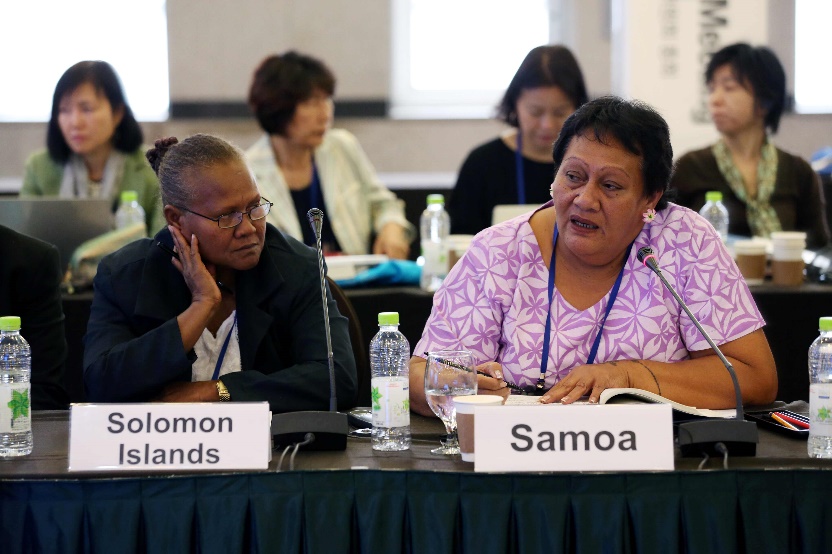 Margaret Inifiri, Amela Silipa General Meeting 2018
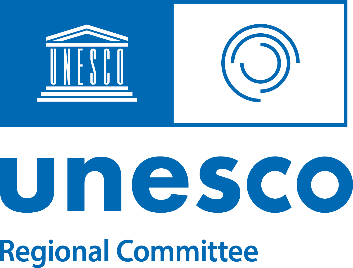 Pacific Stories are Important
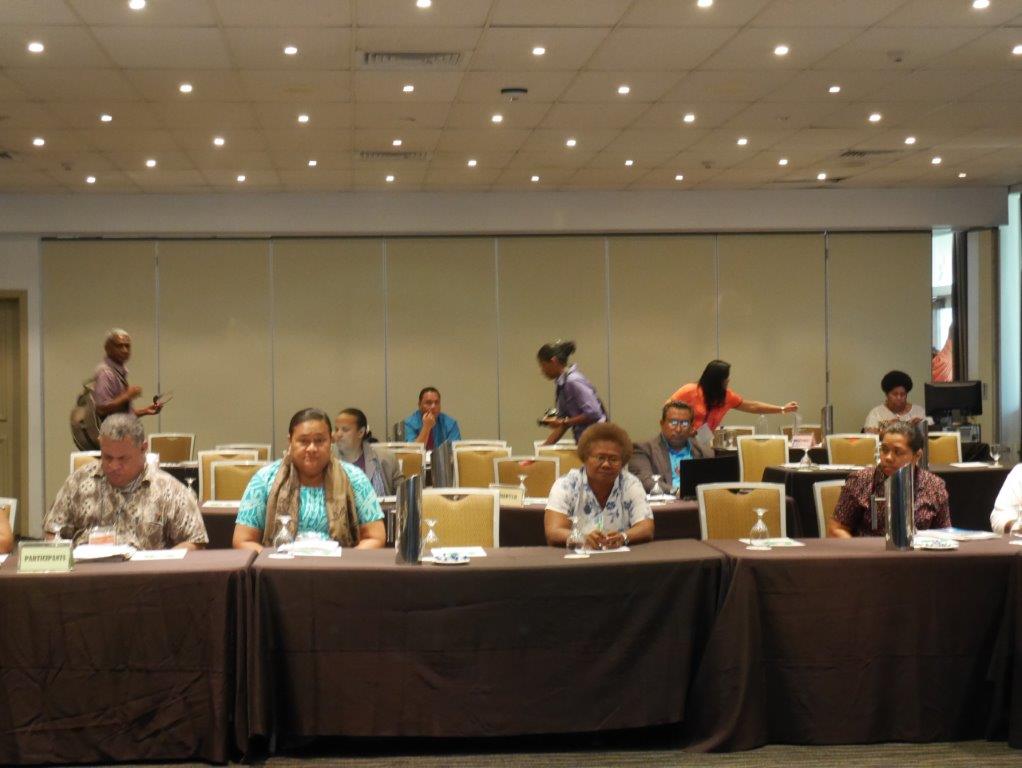 Colonisation
Indentured labour
Migration
Independence
Culture
Exploration
Working on nominations – Fiji  September 2016
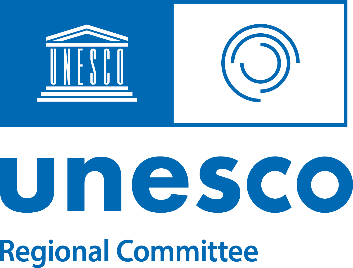 65 inscriptions on the MOWCAP register 
494 inscriptions on the international register (119 from Asia Pacific region)
		
				I
Pacific Inscriptions on MOW
registers
Note: Australia and Papua New  Guinea have a joint inscription
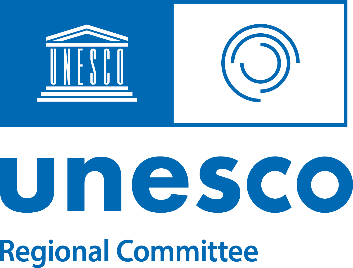 MOWCAP
Register Guidelines
The MOWCAP Register Guidelines are consistent with but not the same as in  the International Register Guidelines.



 Some differences
The primary criteria for inscription reflect that significance is established on a regional basis
The General Meeting votes on whether the recommendation of the Register Sub-Committee is accepted or rejected
Read the register guidelines carefully before you start work on a nomination
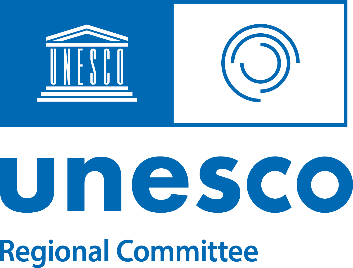 MOWCAP
Register Guidelines
Some types of documentary heritage are not admissible to MOW registers (section D)
Examples include:
Papers of contemporary political leaders and political parties
National constitutions and similar documents
Vaguely described or open-ended nominations
Read the register guidelines carefully before you start work on a nomination
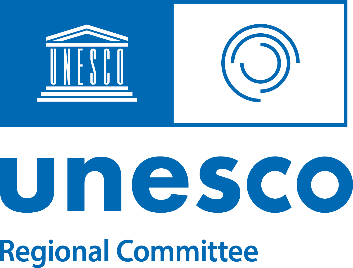 Changes to the MOWCAP Register Process
Nominations must be submitted through the relevant National Commission with a letter of support
Nominations limited to three per country in each round. No limit on joint nominations
Nominations should be a maximum of 20 pages
Summaries of nominations accepted for assessment posted on the website and the nomination provided on request
Nominations can be contested on technical and other grounds (a complex process and recommend discussing with a MOW expert if guidelines need further explanation)
Other
Nominators are encouraged to identify any aspects that relate to gender equality
Joint nominations are encouraged
MOWCAP
Register Guidelines
Read the register guidelines carefully before you start work on a nomination
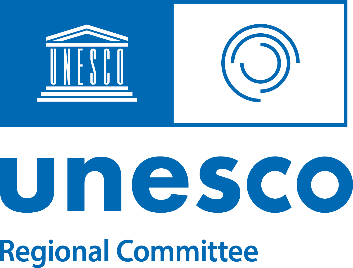 Records of the Indian Indentured Labourers (Joint nomination Fiji (primary nominator), Guyana, Suriname Trinidad and Tobago; international register 2011)
Over a period of roughly 100 years 1,194,957 Indians were relocated to 19 colonies. These records are the only documents for ancestral and lineage research for the numerous descendants of those Indian Labourers. 
.
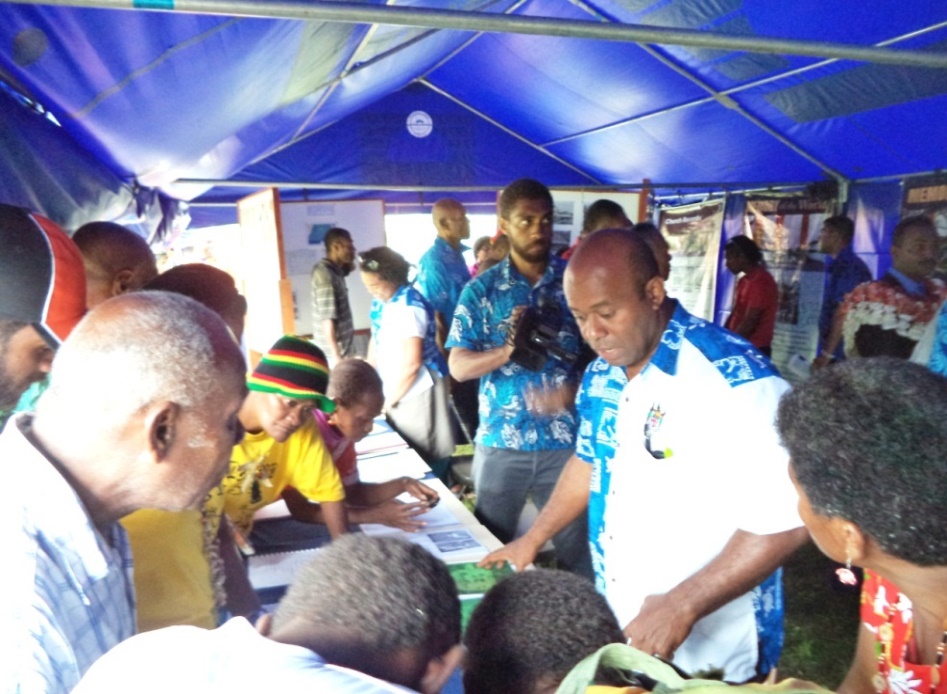 Photo shows a travelling archive exhibition in Fiji  to reconnect residents with ancestors of Pacific Islands Labourers. The labourers were indentured as plantation workers during the labour trade from 1876 – 1914. The Polynesian Immigrants Records 1876-1914 were inscribed on the MOWCAP register in 2014.
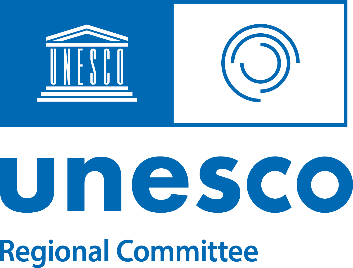 Archives of German-Samoa Colonial Administration (Samoa 2014)
Provide a unique picture of German colonial expansion in the Pacific
German missionaries changed the nature of Samoan social relationships
Provide insights into the politics and personal views of colonists leading up to World War 1
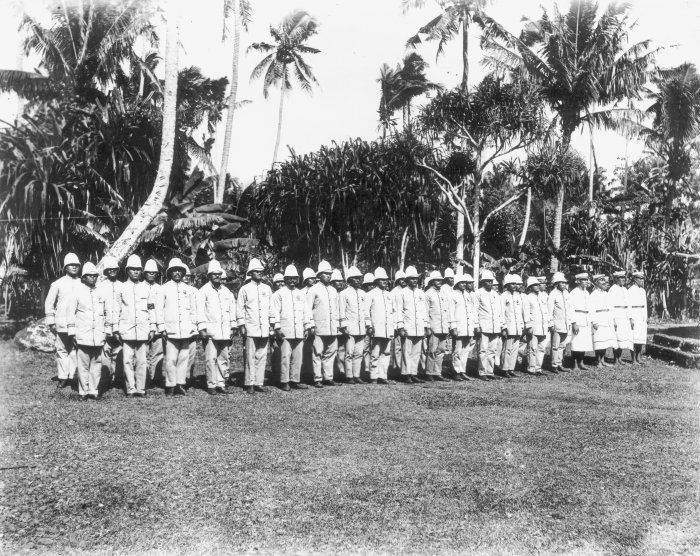 [Speaker Notes: Example of impact Missionaries had across the Pacific]
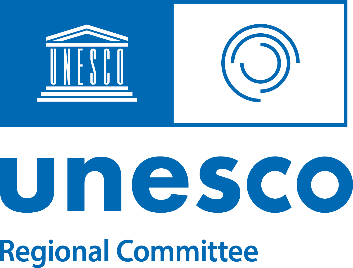 E Tutatua AkakiteCook Islands Proclamation (2014)
A fragile and rare, two page document, written in Maori, the language spoken in the Cook Islands (1891)
Sought the protection of the British against French interests
Made the Cook Islands a protectorate of Great Britain
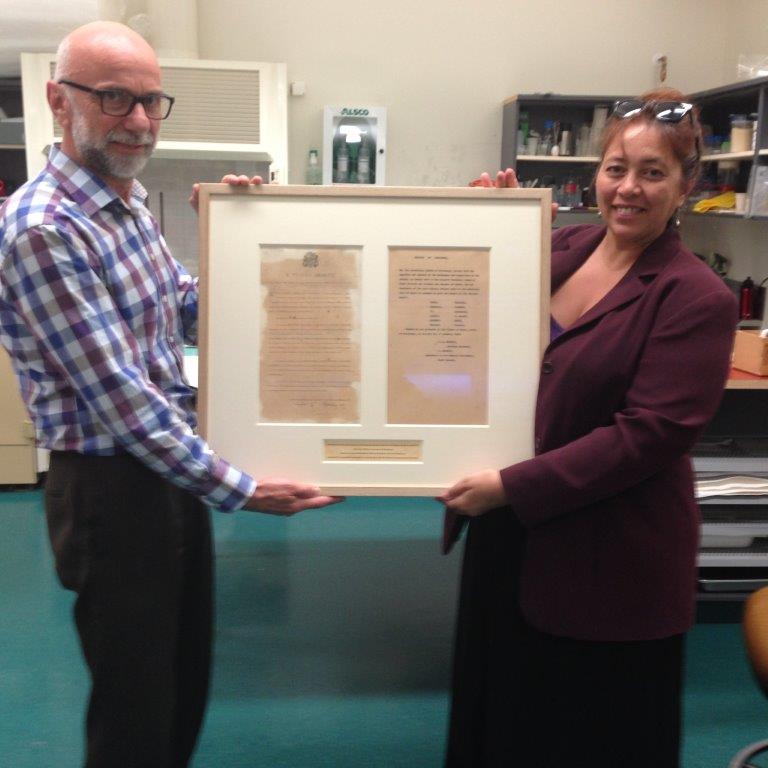 David Ashman and Jean Mason with Cook Islands proclamation post conservation on 7 Jan 2015
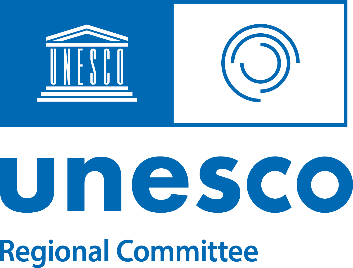 Information and  Who Can Help Support Your Nomination
Keep up to Date With MOWCAP Activities
MOWCAP website www.mowcapunesco.org
MOWCAP Facebook page 
Newsletter – email mowcapinfo@gmail.com and ask to be added to the contacts list 
MOWCAP Youtube Channel

Help with a Nomination
Dianne Macaskill   dianne.macaskill@gmail.com
Ros Russell  russell598@hotmail.com
Opeta Alefaio  technical questions  Opeta.Alefaio@anu.edu.au